Maine Immunization Program
Regional Trainings2014
Tonya Philbrick, BS, NCMA
Director
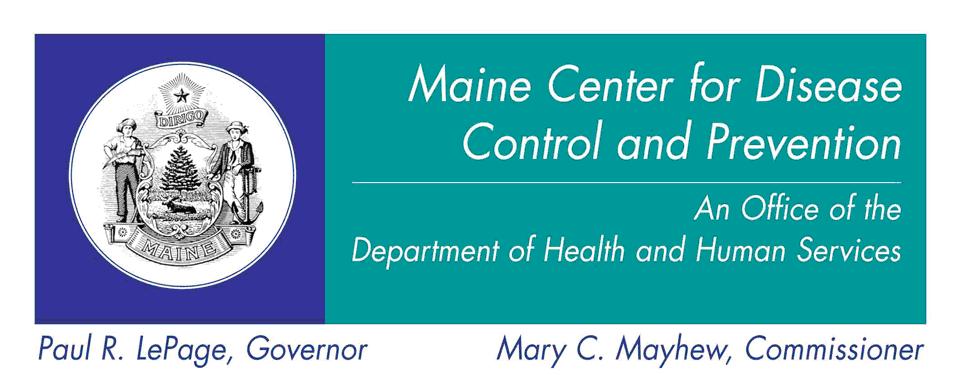 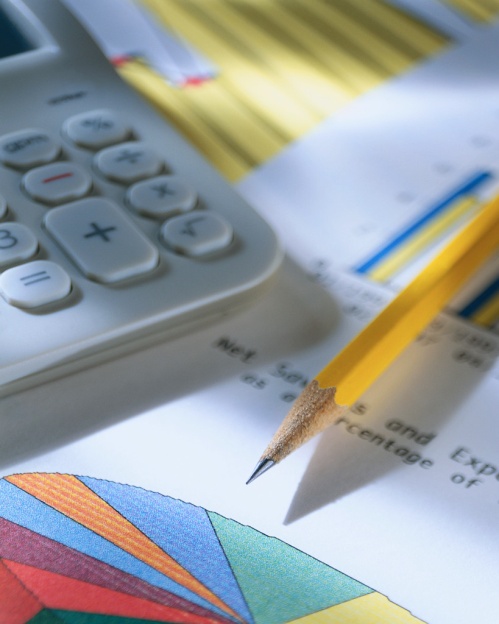 Make your shot count
Immunization Rates
National Influenza Immunization Rates
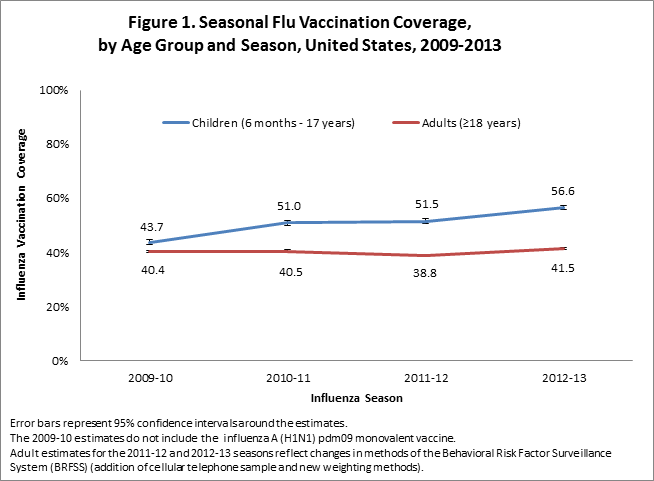 [Speaker Notes:  Flu vaccination coverage among children increased by 5.1 percentage points for the 2012–13 season compared to the 2011–12 season and 12.9 percentage points from the 2009-10 season. 

 Flu vaccination coverage among adults increased by 2.7 percentage points for the 2012-13 season compared to the 2011-12 season and 1.1 percentage points from the 2009-10 season. 

Mention that Maine has seen a steady increase in Influenza Immunization Rates over the past 4 yrs.]
Maine Influenza Vaccination RatesChildren
[Speaker Notes: This slide is a representation of children influenza rates from 6months through 17 years.
Red is national rates
Grey are Maine rates

Maine has been above the national average since H1N1 in 2009-2010
Partnerships and Collaborations to offer children vaccine in non-traditional venues has shown that Maine can sustain being above the national average.]
Maine Influenza Vaccination RatesAdults
[Speaker Notes: Adult Influenza Rates
All though adults influenza rates have dropped since H1N1 in 2009-2010, Maine has stilled been able maintain above the national average.]
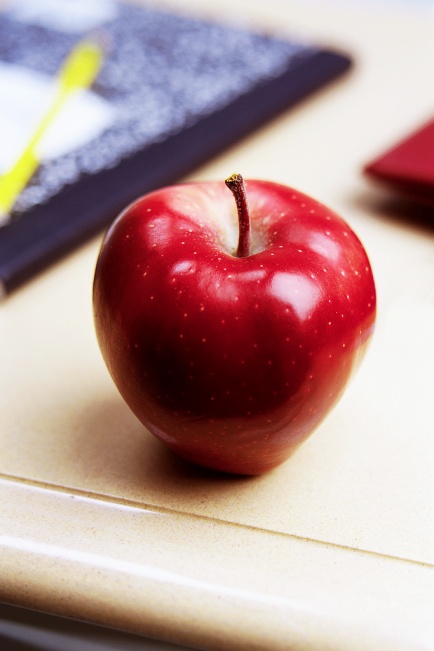 You have made a difference
SCHOOL LOCATED VACCINE CLINICS
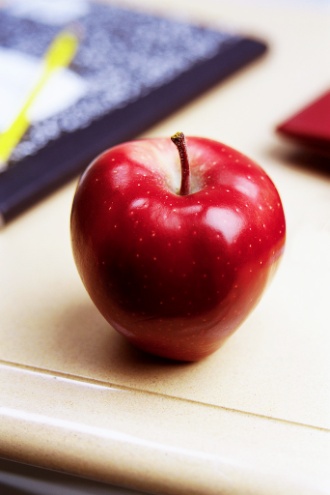 SLVC Background
2009 H1N1
2011 CDC funds SLVC Project in Maine, 2 year collaborative project, Maine CDC, Maine DOE, Maine schools (implementation, billing, evaluation)
Purpose – increase the # of Maine students with access to flu vaccine by offering vaccine at school
We offered - no cost vaccine, SLVC Toolkit, ImmPact Registration, SLVC webpage & SLVC listserv
2013 Project extended for 1 additional year until August 2014, possibly a bit longer
[Speaker Notes: This is a collaborative effort with Maine DOE and the Maine CDC. With out the partners, schools and providers this could not be a success.]
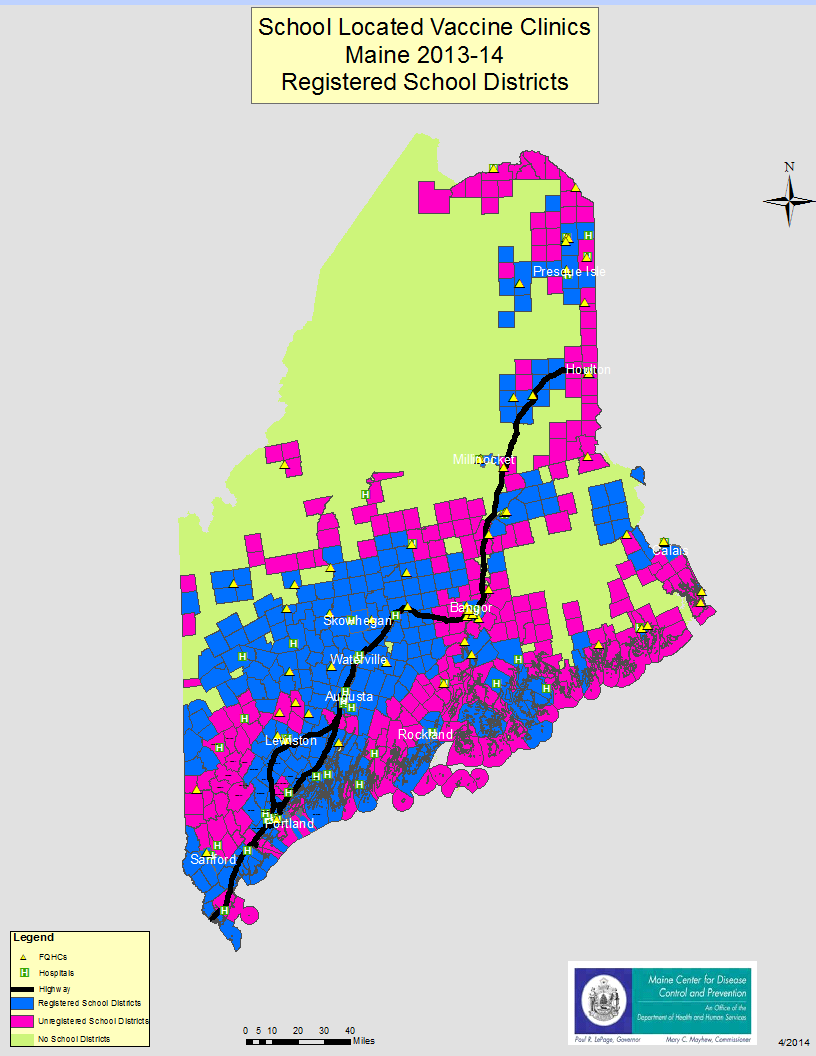 Where are the School Systems that held SLVC – 2013-14
[Speaker Notes: Pink is areas that did not hold a school located vaccine clinic.
Blue clinics were held.
Green: woods, or unorganized territories.]
What happened?
*Enrollment # represents the number of students who had access to flu shots at school,
 ie. the total  enrollment of school systems that offered SLVC
[Speaker Notes: A large accomplishment for this past year. Over 10,000 doses more administered in schools than the previous school season.]
The Future of SLVC
Change in the SLVC Registration process
Increase the number of Registered Clinics
Requesting ongoing feedback from the Provider and School Communities 
Its up to you
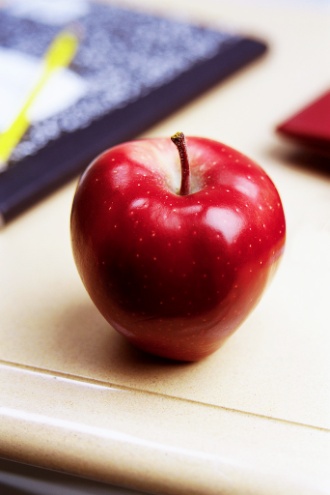 [Speaker Notes: The registration process has been revamped. Maine CDC has heard loud and clear that the process was daunting and time consuming. Stakeholders were brought to the table in early 2014 and based on feedback the registration process will be more stream lined for this upcoming season.]
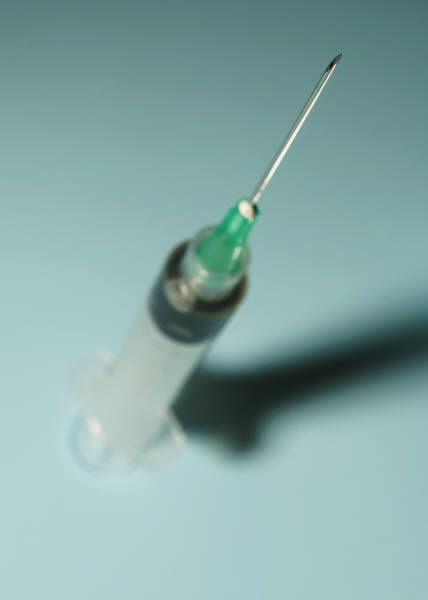 Vaccine supply
2014-2014 Product Availability from MIP
Quadrivalent
The following four viruses:
an A/California/7/2009 (H1N1)pdm09-like virus;
an A(H3N2) virus antigenically like the cell-propagated prototype virus A/Victoria/361/2011;
a B/Massachusetts/2/2012-like virus; and 
a B/Brisbane/60/2008-like virus.
[Speaker Notes: The Maine Immunization Program will only offer Quadrivalent vaccine for the upcoming season.]
Available PresentationsChildren
All children up to the 19th birthday
6-35months
Sanofi	49281-0514-25
.25ml Single dose syringe

36 months to the 19th birthday
GSK	58160-0901-52
Sanofi	49281-0414-50
.50ml Single dose syringe
MedImmune 	66019-0301-10 
Single Dose Sprayer
[Speaker Notes: Reiterate that FluMist from Medimmune is licensed for 2-49yrs, however with the funding utilized to purchase the product it can only be offered to 2-19 year olds.]
Available PresentationsAdult
Pregnant women and their partners (through health care providers who routinely care for pregnant women)
Residents and health care staff of long term care facilities and nursing homes
Any Underinsured or Uninsured adult in any setting (if the patient’s insurance does not cover vaccines or if the patient does not have insurance)
Employees of schools that provide onsite vaccine clinics on school days
All individuals served by Tribal Health Centers and Municipal Health Departments
[Speaker Notes: Review the criterea on the slides.]
Available PresentationsAdult (cont.)
Pregnant woman
Sanofi	49281-0414-50
.50ml Single dose syringe
All other adults
Sanofi	49281-0621-15
5ml multi-dose vial
Dosage and Administration6 months through 8 Years of Age
For simplicity, this algorithm takes into consideration only doses of seasonal influenza vaccine received since July 1, 2010, to determine the number of doses needed for the 2014–15 season. As an alternative approach in settings where vaccination history from before July 1, 2010, is available, if a child aged 6 months through 8 years is known to have received either 1) at least 1 dose of 2013–14 seasonal influenza vaccine, or 2) at least two seasonal influenza vaccines during any previous season, and at least 1 dose of a 2009(H1N1)–containing vaccine (i.e., seasonal vaccine since 2010–11 or the monovalent 2009[H1N1] vaccine), then the child needs only 1 dose for 2014–15. 

Using this approach, children aged 6 months through 8 years need only 1 dose of vaccine for 2014–15 if they have received any of the following: 1) at least 1 dose of 2013–14 seasonal influenza vaccine; or 2) 2 or more doses of seasonal influenza vaccine since July 1, 2010; or 3) 2 or more doses of seasonal influenza vaccine before July 1, 2010, and 1 or more doses of monovalent 2009(H1N1) vaccine; or 4) 1 or more doses of seasonal influenza vaccine before July 1, 2010, and 1 or more doses of seasonal influenza vaccine since July 1, 2010. Children in this age group for whom one of these conditions is not met require 2 doses for 2014–15.
[Speaker Notes: HAND OUT THE SCHEDULE 
Ask if there is anyone who needs further guidance on the schedule.

Prevention and Control of Seasonal Influenza with Vaccines: Recommendations of the Advisory Committee on Immunization Practices (ACIP) — United States, 2014–15 Influenza Season
Weekly
August 15, 2014 / 63(32);691-697]
Dosage and Administration6 months through 8 Years of Age
[Speaker Notes: FIGURE 1. Influenza vaccine dosing algorithm for children aged 6 months through 8 years — Advisory Committee on Immunization Practices, United States, 2014–15 influenza season*

Children 6 months through 8 years of age for whom one of these conditions is not met require 2 doses in 2013-14.]
Timing of Distribution
Mid-August
Vaccine Order Sets
Order what you need for a 6 week period
Record your doses administered
Use only the vaccine intended for the specific age groups.
[Speaker Notes: Key point after reviewing the slide
Record doses administered monthly:
	Not only to have a correct inventory on hand
	Updating patient records in a timely manner]
Questions
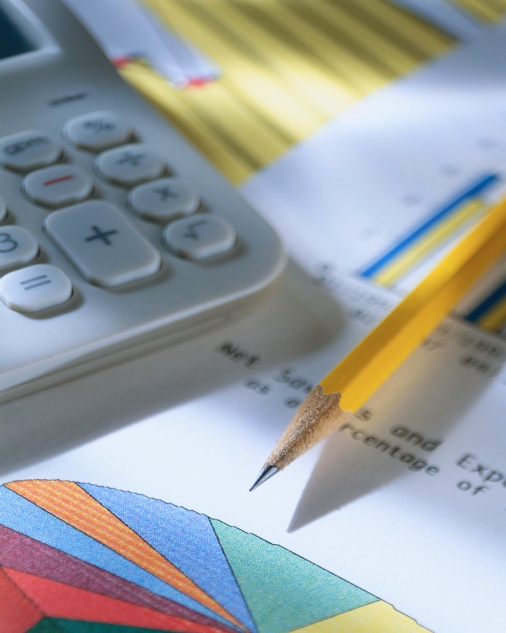 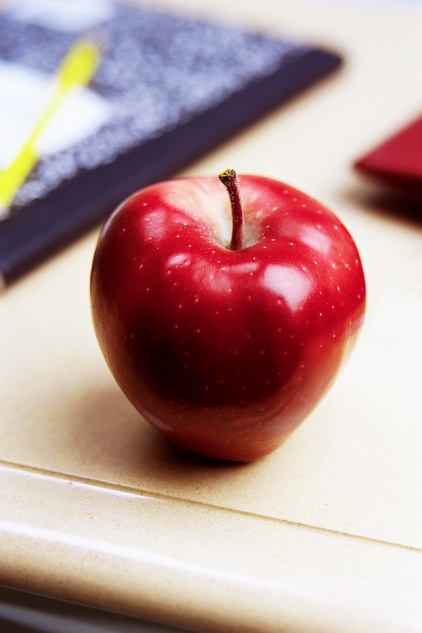